Школьная библиотека в пенитенциарной системе, как инструмент социалазации и реабилитации обучющихся.
Педагог-библиотекарь
 КОУ «Специальная школа №1»
 Пацула Виктория Васильевна
«Любите книгу – она облегчит вам жизнь, дружески поможет разобраться в пёстрой и бурной путанице мыслей, чувств, событий. Она научит вас уважать человека и самих себя, она окрыляет ум и сердце чувством любви к миру, к человечеству» М. Горький
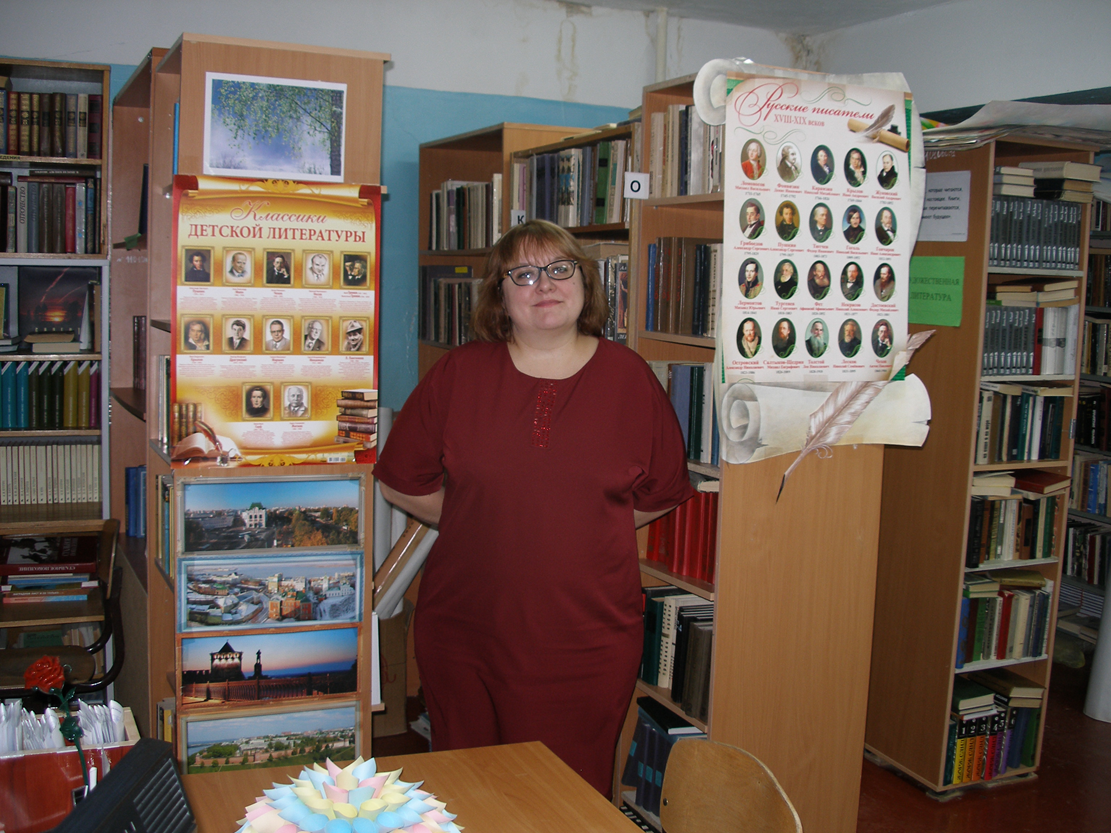 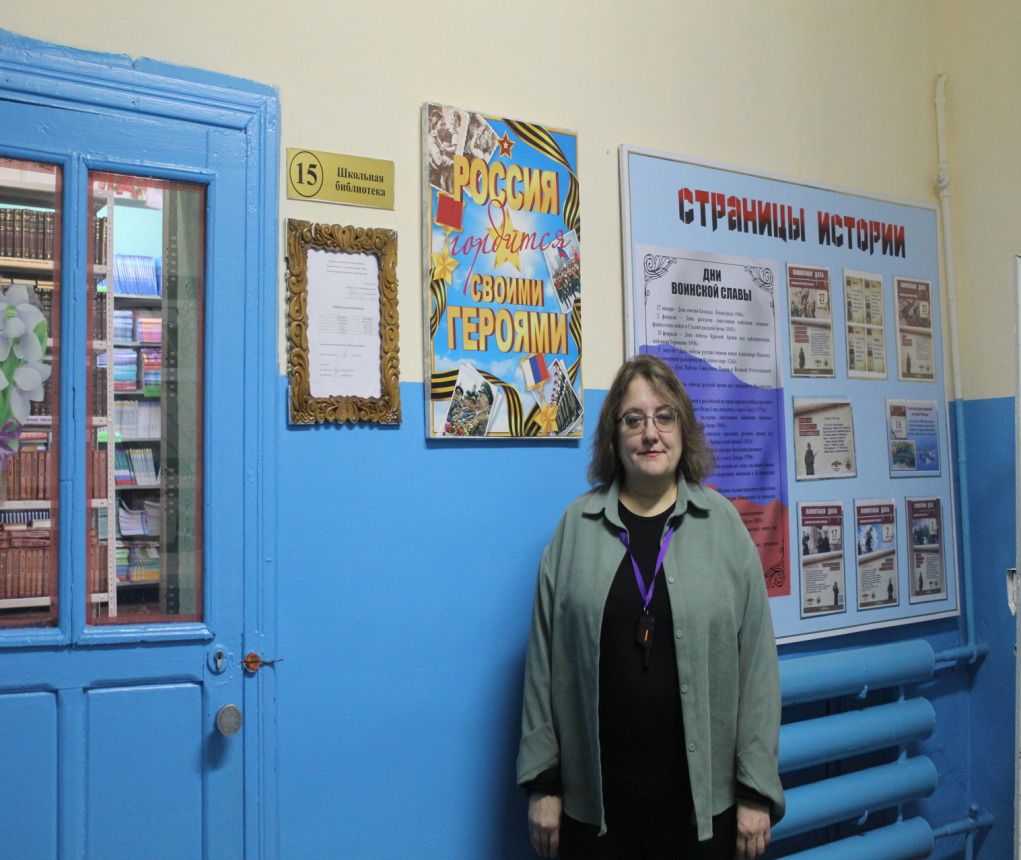 Главная задача моей деятельности как педагога-библиотекаря, это пропаганда любви к хорошей книге, чтению, многие осужденные сами начинают тянуться к прекрасному и открывают в себе новые таланты: пишут стихи, активно участвуют во всех библиотечных, общешкольных мероприятиях.
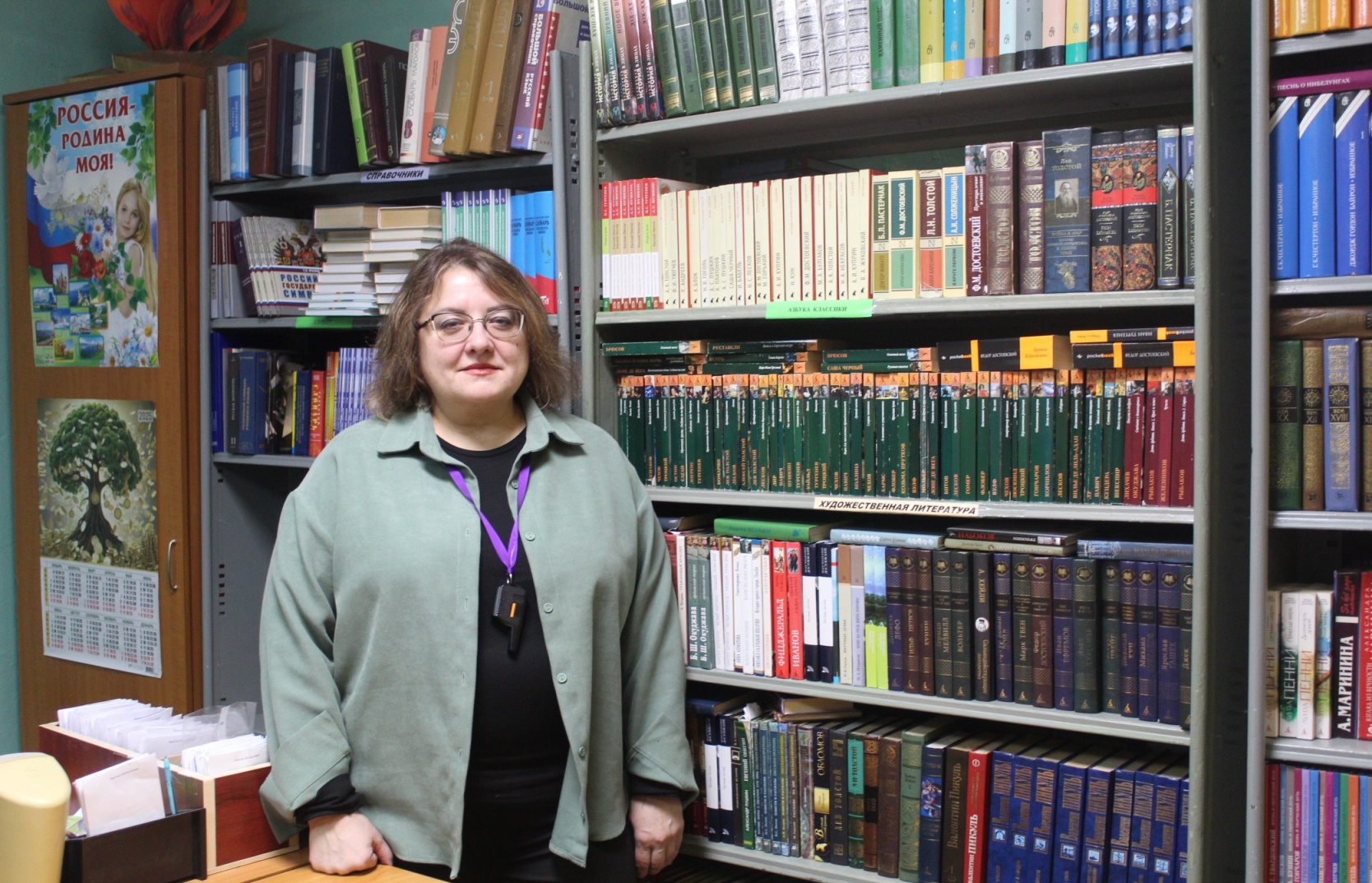 «Воспитывать по книгам невозможно, поскольку каждый из нас неповторимо индивидуален; воспитывать без книг неразумно: никто не в силах превзойти мудрость народов, мудрость тысячелетий».
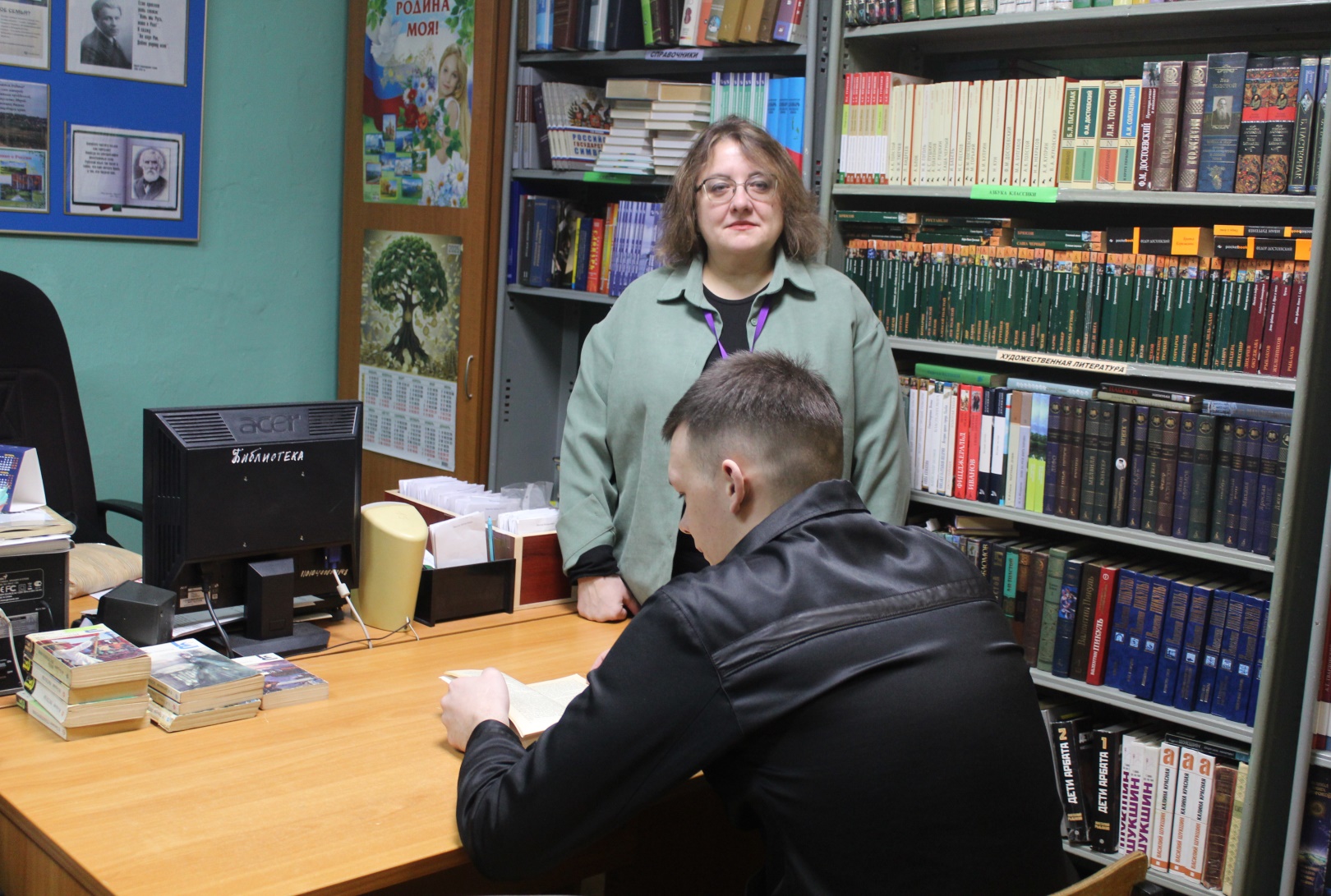 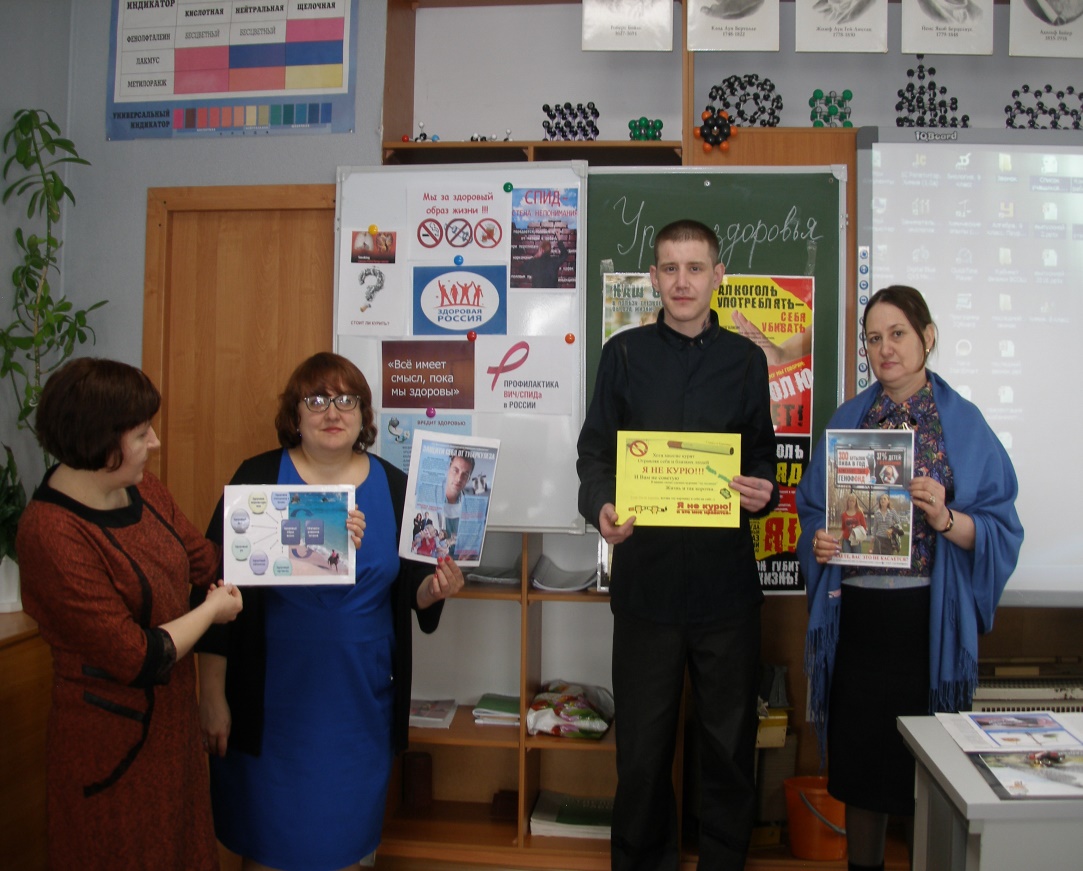 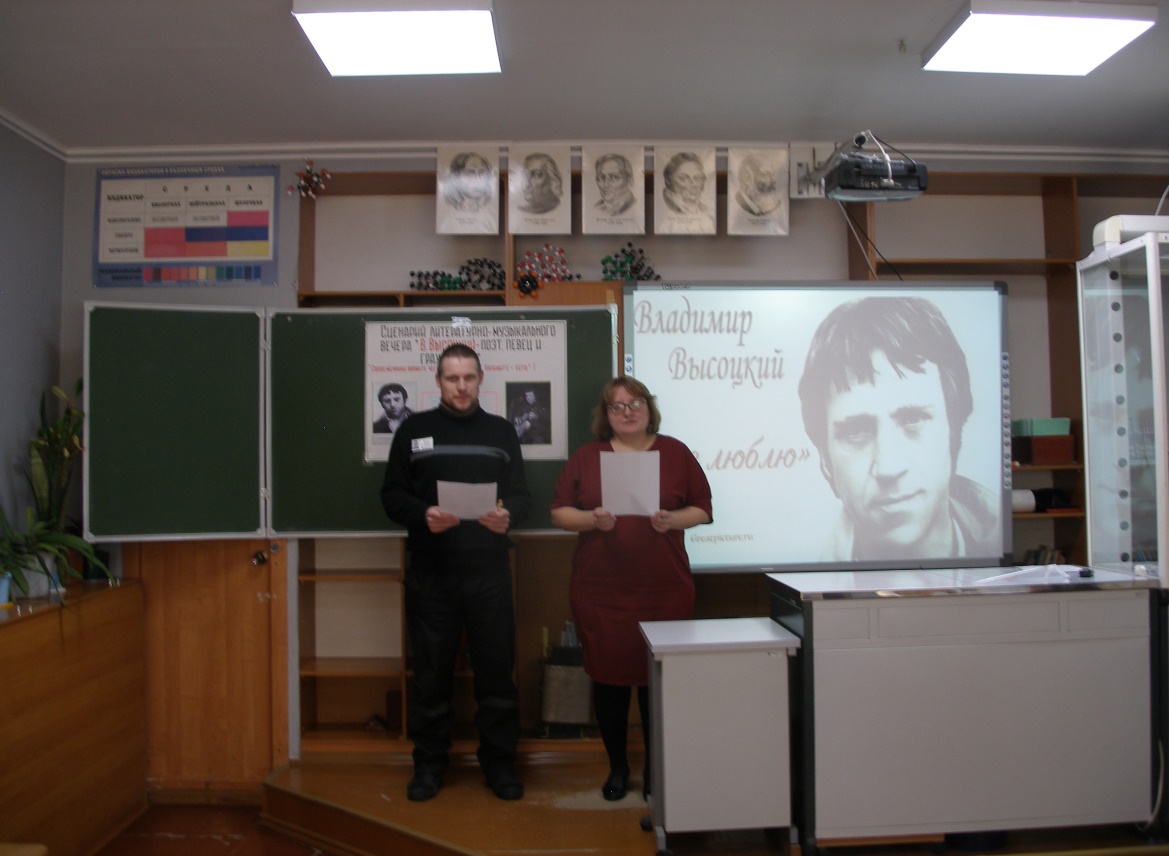 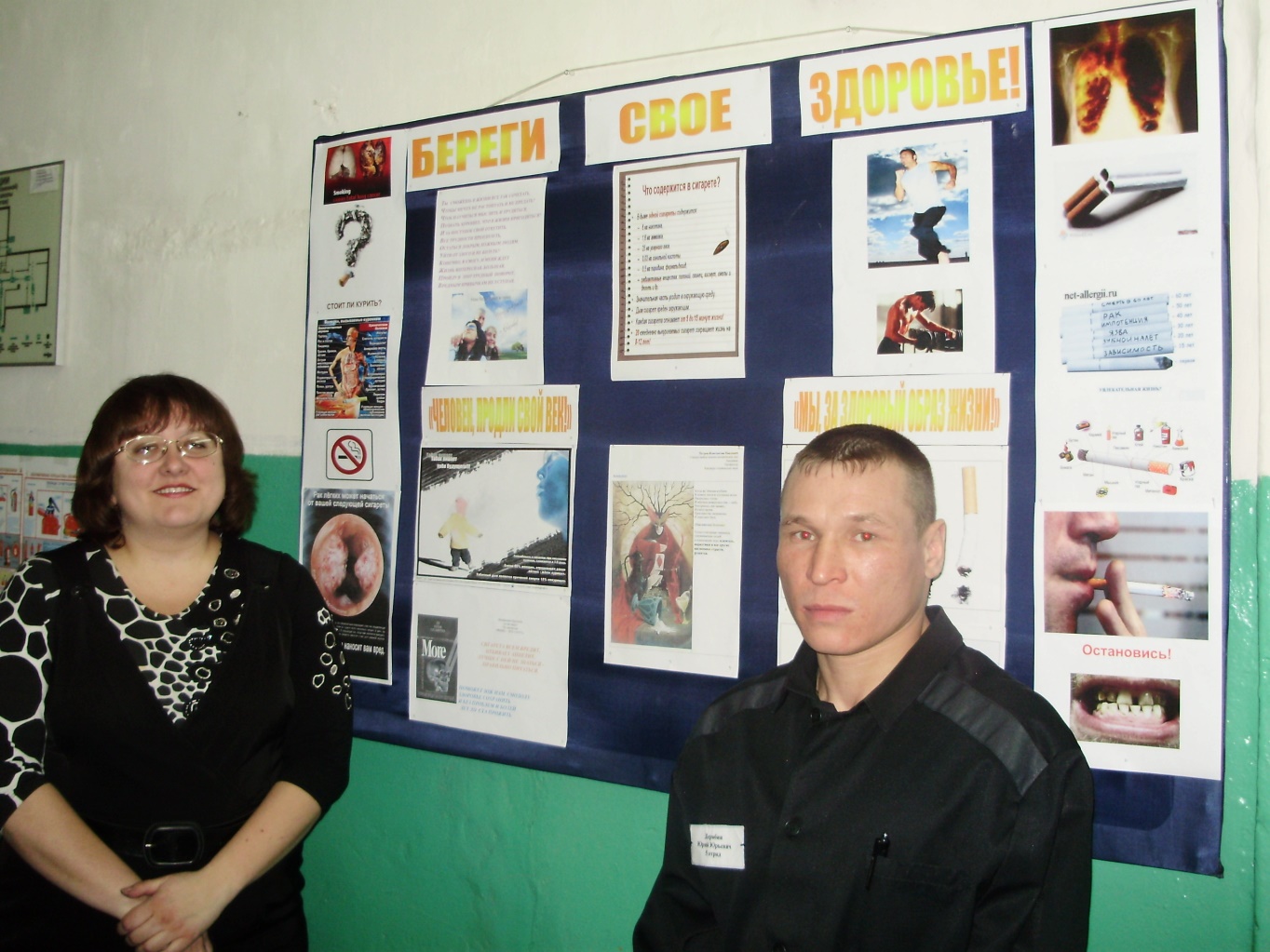 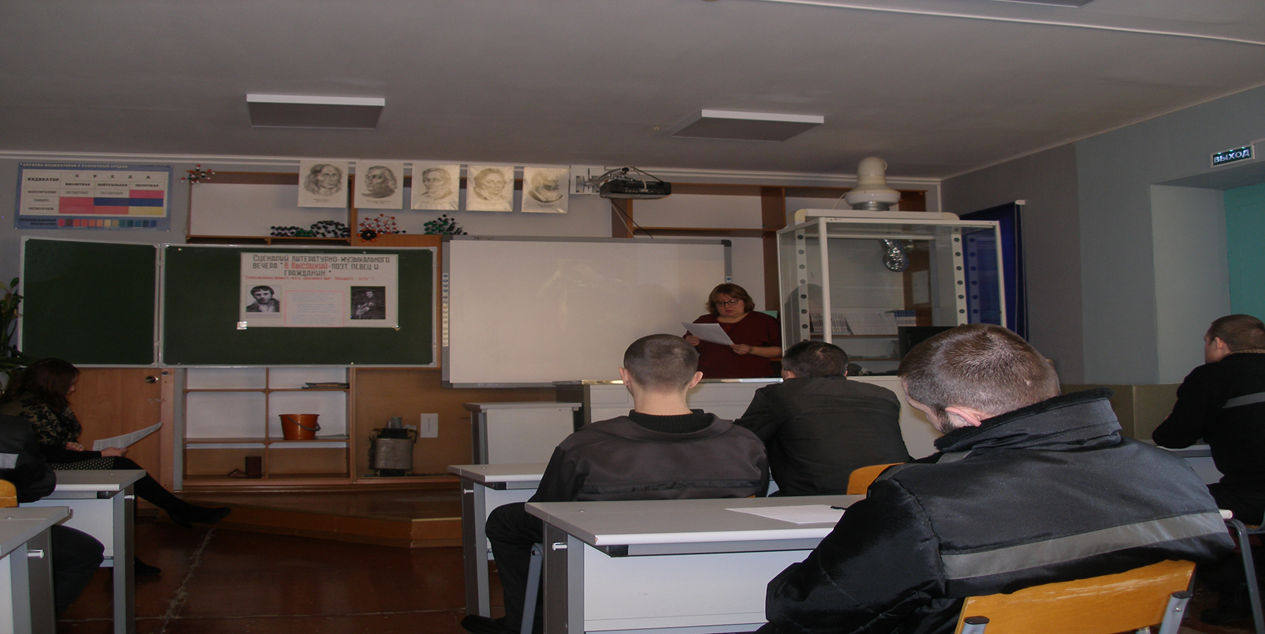 Соглашения о сотрудничестве:
1.	«Централизованная библиотечная система»;  
2.	Социальная группа ИК -11; 
3.	Психологическая лаборатория ИК-11; 
4.	«Центр социальной подготовки «Сибирский легион»;
5.	 Центр профилактики и борьбы со СПИдом.
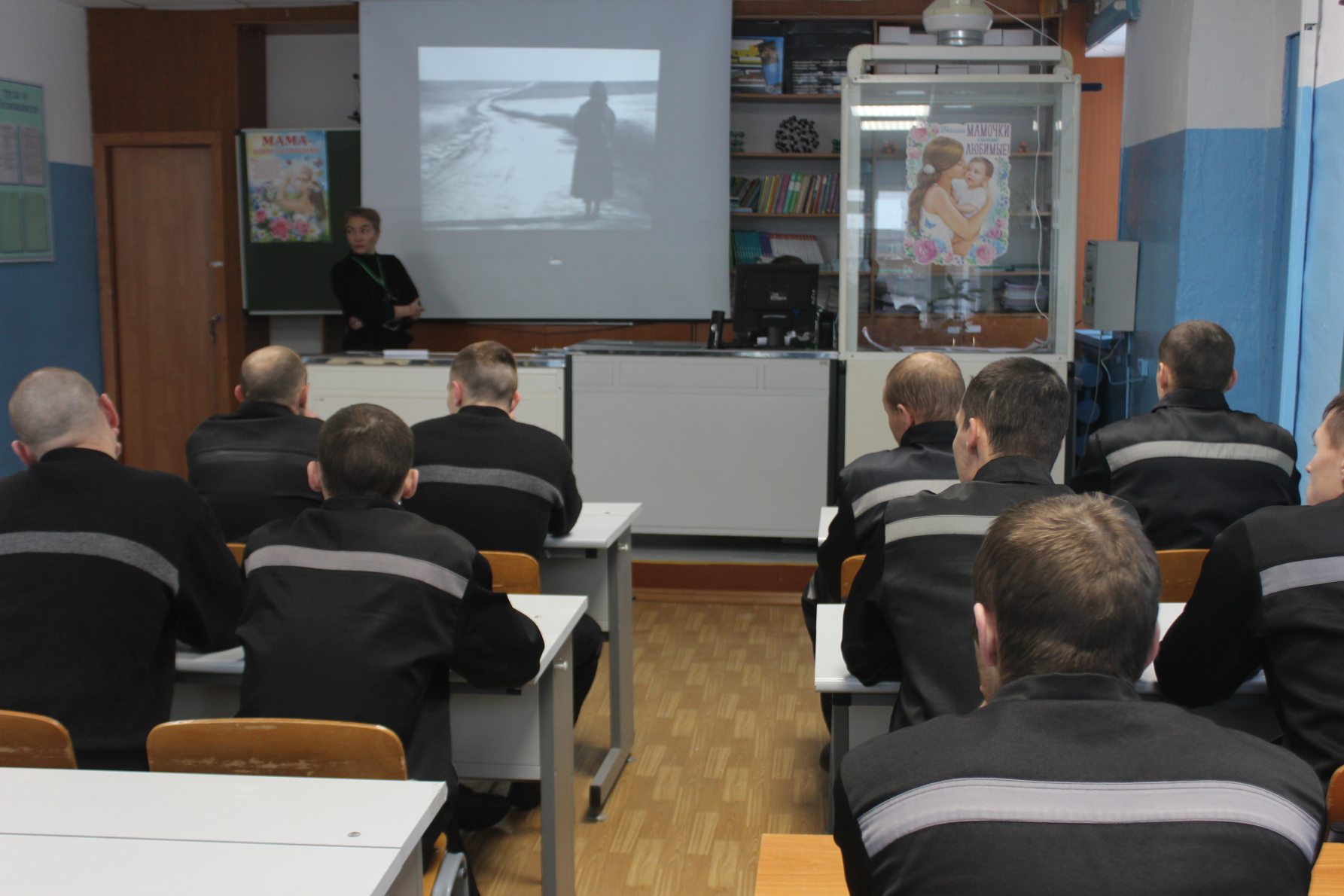 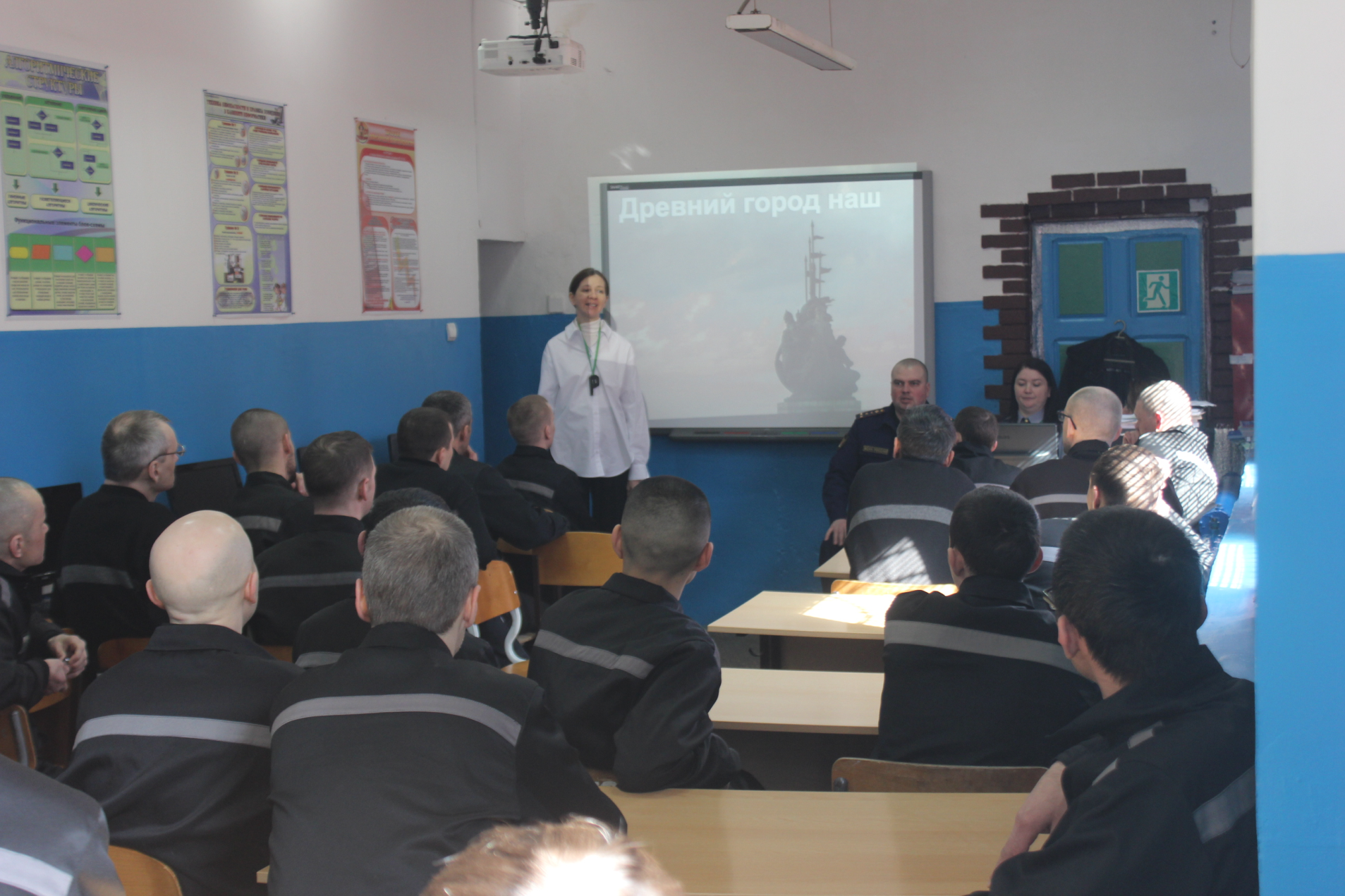 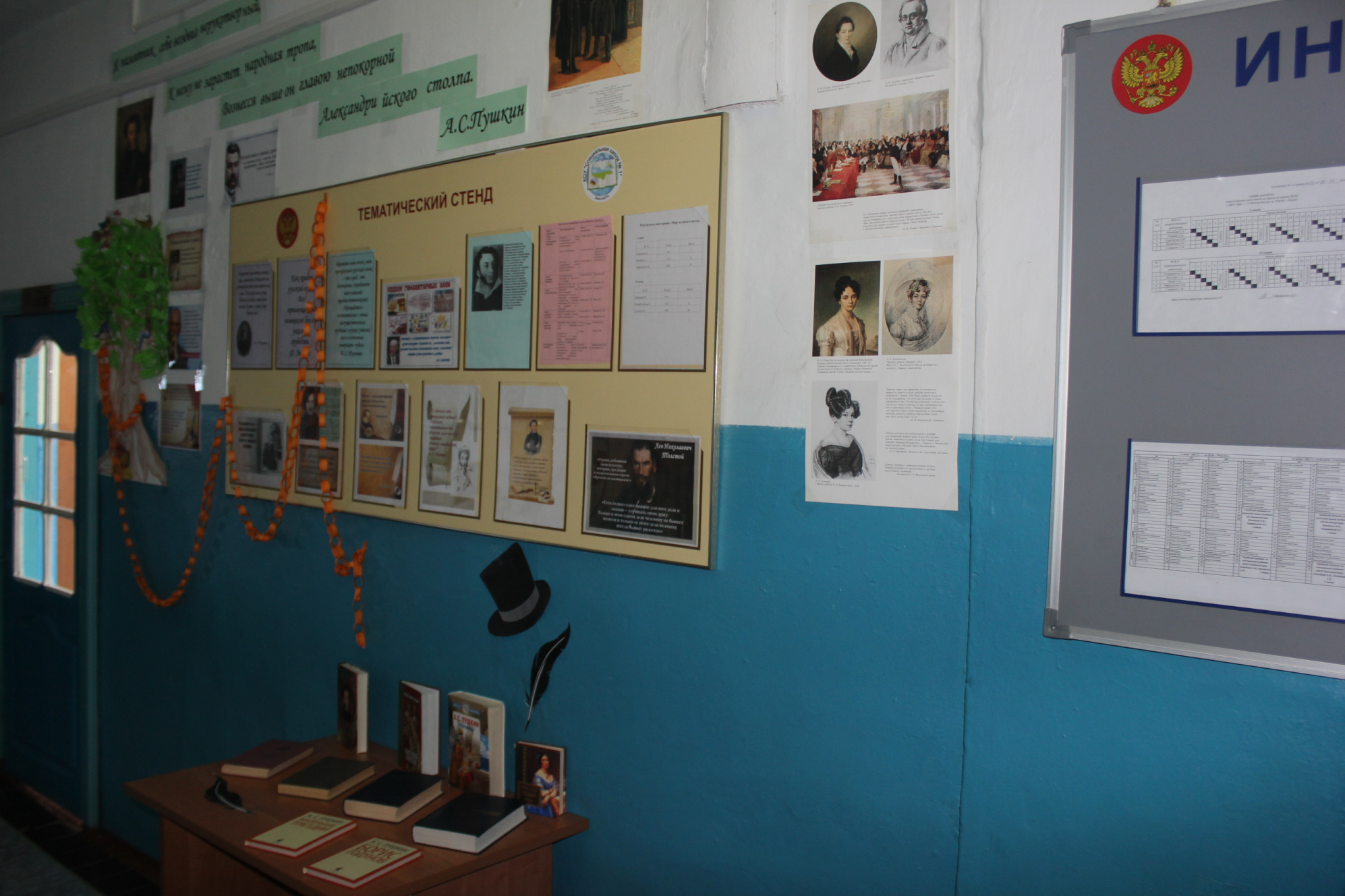 Роль школьной библиотеки в социализации и адаптации осужденных заключается в следующем:
•	Помощь в исправлении и перевоспитании. Библиотека помогает людям, оказавшимся в заключении, выдержать выпавшие на их долю испытания, содействует их духовному возрождению. 
•	Подготовка к освобождению и адаптации к условиям жизни на свободе. Отношение осуждённых к самообразованию, работе в библиотеке, а также участие в различных мероприятиях .
•	Развитие моральных качеств. Участие в школьных мероприятиях способствует развитию у осуждённых уверенности в себе, коммуникабельности, расширяет поле их коллективной деятельности и общения. 
Воспитательное воздействие библиотекаря может осуществляться в формах индивидуальных бесед, индивидуального шефства, включения осуждённого в учебную, общественную и другую полезную деятельность, личных поручений.
Однако есть проблемы:
1. Ограниченность помещения библиотеки для проведения массовых мероприятий (нет читального зала).2. Отсутствие доступа к периодической печати для получения расширенной информации.3. Остро недостает новых справочных, энциклопедических изданий, научно-популярной литературы.4.Нет возможности в проведении интернета.
СПАСИБО ЗА ВНИМАНИЕ
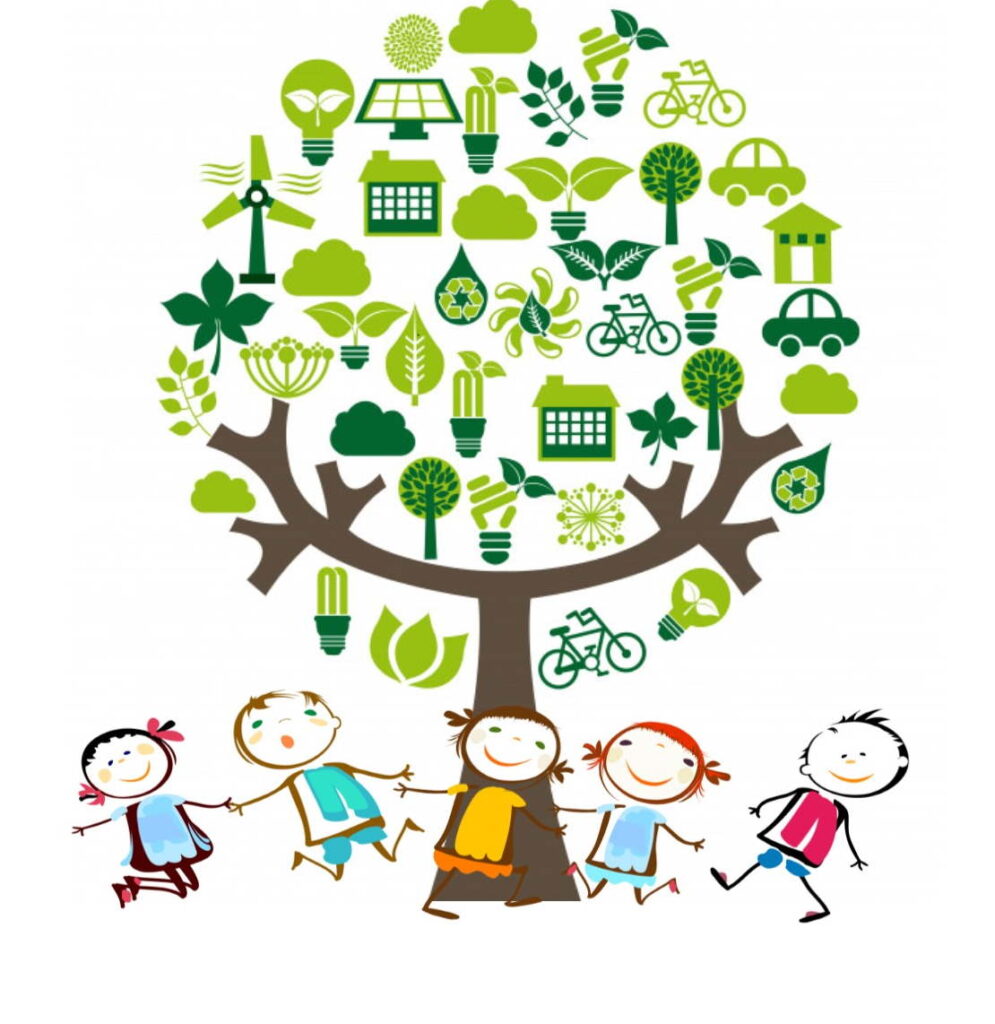